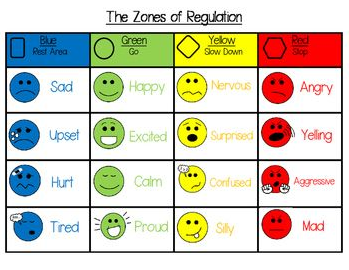 My Learning
Passport
School Logo here
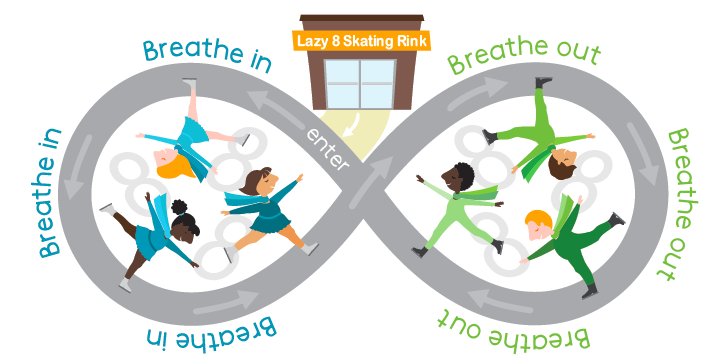 Name: 
Class:
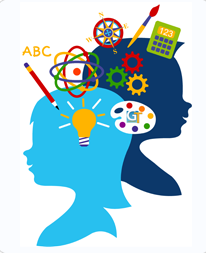 My Learning 
Toolkit
Draw or write 4 things in class that help you learn

Which adults can help you? _________________________
My Learning Plan

Write down some strategies or resources from your one plan or one page profile which will support you in your learning.

__________________________________________

__________________________________________

__________________________________________

__________________________________________

__________________________________________

__________________________________________

__________________________________________

__________________________________________
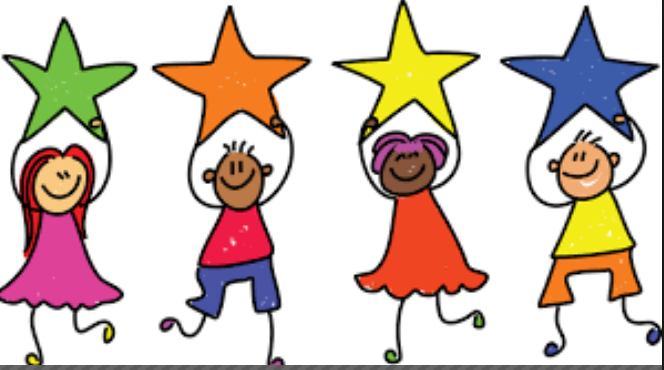 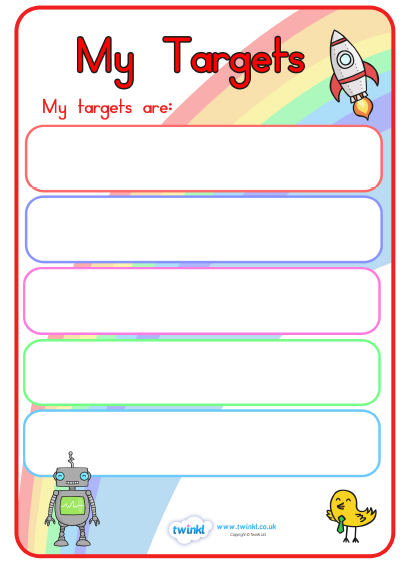 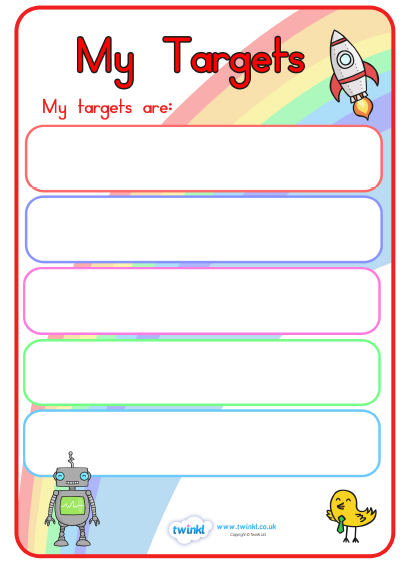 date
Achieved?
date
Achieved?
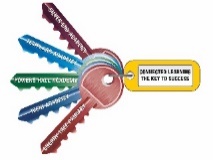 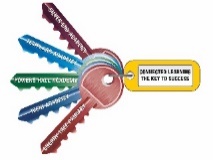 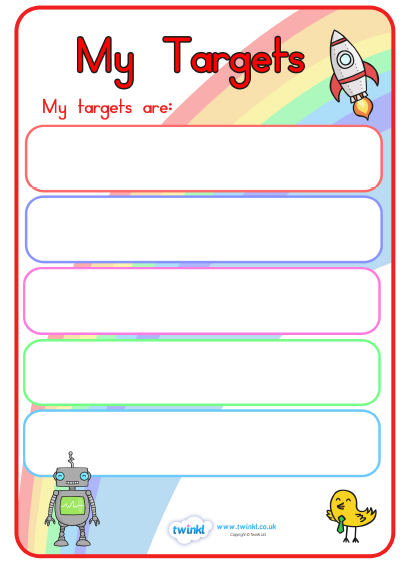 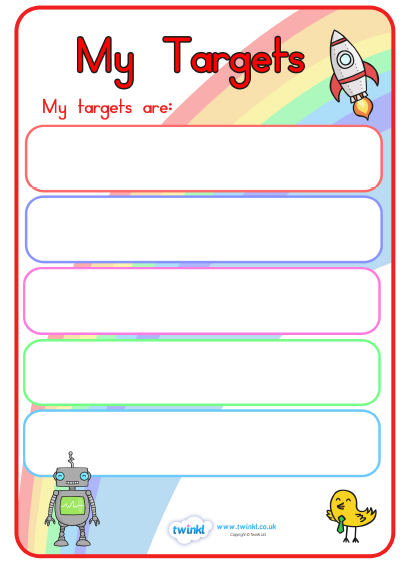 date
Achieved?
date
Achieved?
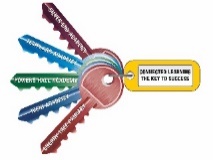 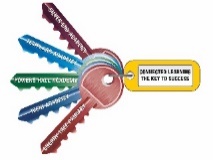 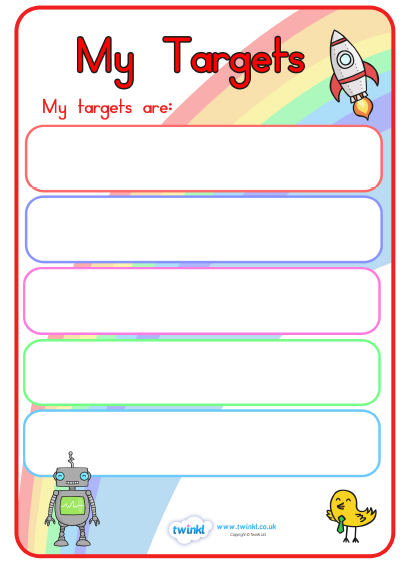 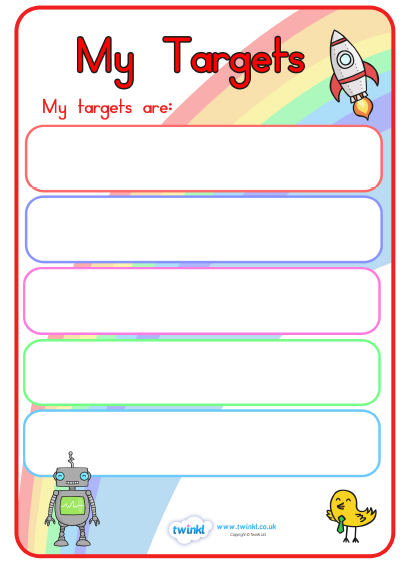 date
Achieved?
date
Achieved?
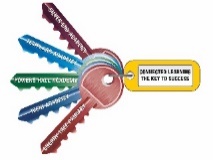 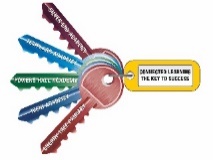